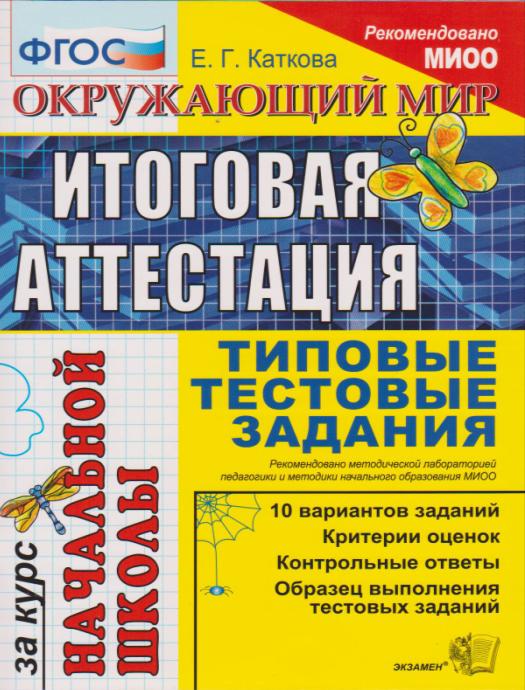 Итоговая аттестация
  Окружающий мир
          2 вариант
Учитель МБОУ СОШ 
р.п. Шемышейка
Малязина Л.В.
4 класс
29.03.2016
1. Укажи объект живой природы
туман
насекомое
Луна
мороз
29.03.2016
2. Какие животные делают запасы на зиму?
А) белка      Б) мышь    В)  лось      Г) барсук
АБВ
БВГ
АВГ
АБГ
29.03.2016
3. Найди правильное и полное определение понятия ГОРИЗОНТ
Линия
Линия горизонта
Видимое вокруг нас пространство
Всё, что видно из окна
29.03.2016
4. Что такое полезные ископаемые?
Всё, что люди добывают из-под земли
Все полезные для человека минералы и горные породы
Все древние вещества, хранящиеся в земле
Минералы и горные породы, которые люди добывают из земли и
используют их
29.03.2016
5. Укажи самое правильное значение воды
Вода – источник жизни на Земле
Вода нужна всем животным
Вода нужна всем растениям
Вода нужна каждому человеку
29.03.2016
6. Какое свойство воздуха позволяет нам видеть вокруг всё окружающее?
Отсутствие запаха
Прозрачность
Упругость
Бесцветность
29.03.2016
7. Укажи растения водоёма.
А) кувшинка белая             В) ландыш
Б) кубышка жёлтая             Г) рогоз
АБГ
БВГ
АВГ
АБВ
29.03.2016
8. Найди растения тундры.
А) малина          В) ягель
Б) голубика        Г) морошка
АБВ
БВГ
АБГ
АВГ
29.03.2016
9. Какое животное не встретишь в зоне степей?
Суслика
Мышь
Бегемота
Ящерицу
29.03.2016
10. Укажи части тела человека (найди полный научный ответ)
Голова, туловище, руки, ноги
Туловище, ноги, конечности
Голова, туловище, верхние и нижние конечности
Голова, туловище, руки
29.03.2016
11. Что является космическими телами?
Ракеты
Планеты и их спутники, звёзды.
Космические корабли
Астрономы
29.03.2016
13. Кто является главой Российской Федерации?
Парламент
Король
Президент
Правительство
29.03.2016
14. О чём идет речь в тексте?
       Это полезное ископаемое узнать нетрудно: в нём хорошо заметны остатки растений, из которых он образовался. Основное растение , его образующее, - мох-сфагнум. Кроме него в залежах этого полезного ископаемого  попадают и другие растения. Это горючее полезное ископаемое.
Каменный уголь
Природный газ
Торф
Нефть
29.03.2016
29.03.2016